Warm-up: Thursday, Oct. 3, 2019
Get your Notebooks and update all pages- including the table of contents.
Regions of Canada
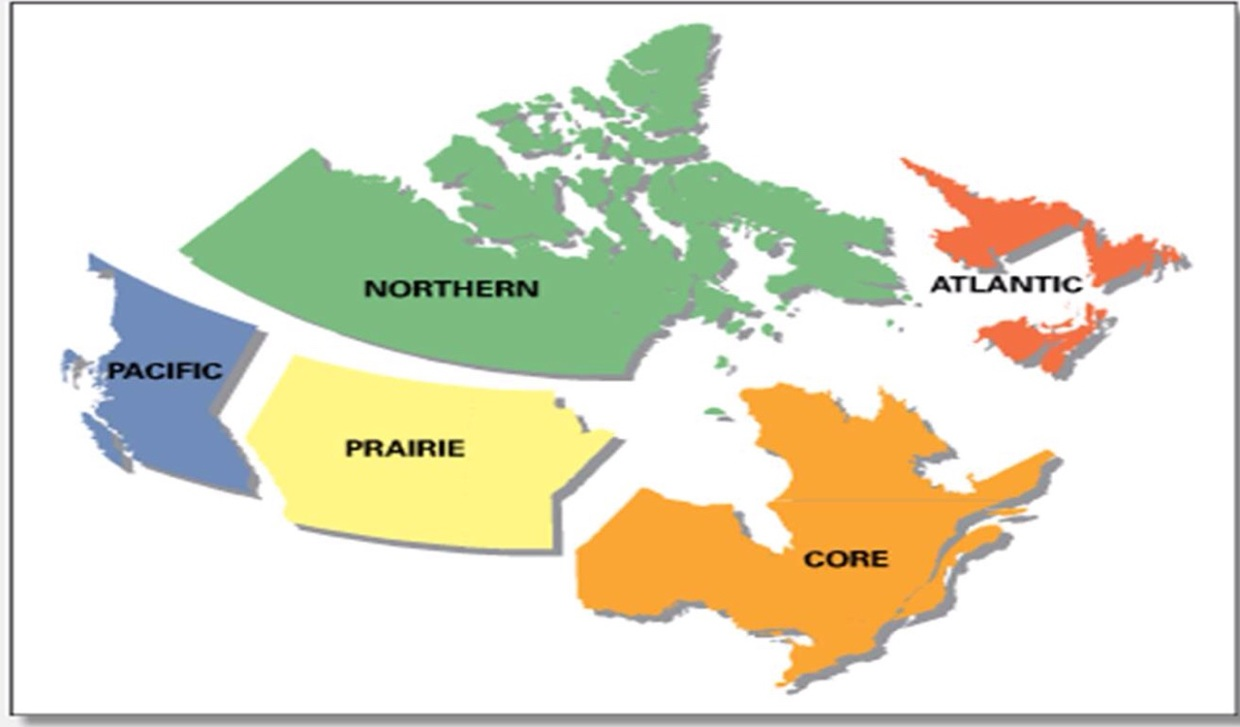 Regions of Canada explained
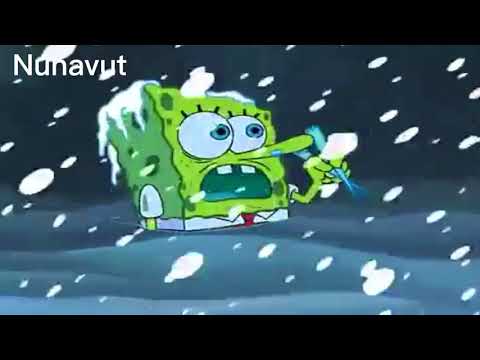 Where do most people live?
Many people in canada live close to the United States.

This is due to the cold climate that the north has. 

Also being closer to the United States allows people in canada to access similar resources
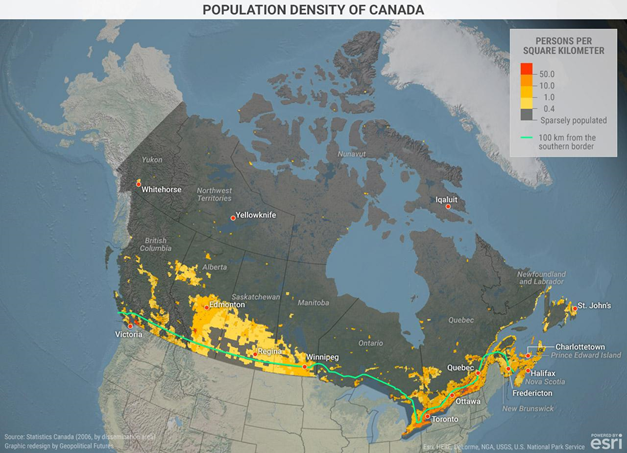 1. Pacific Region
Population: 4 million people
Language: English, Chinese (Asia), & Punjab (India), Tagalog (Philippines)
Climate: Marine West Coast
Economic Activity: Mining for minerals & gold.
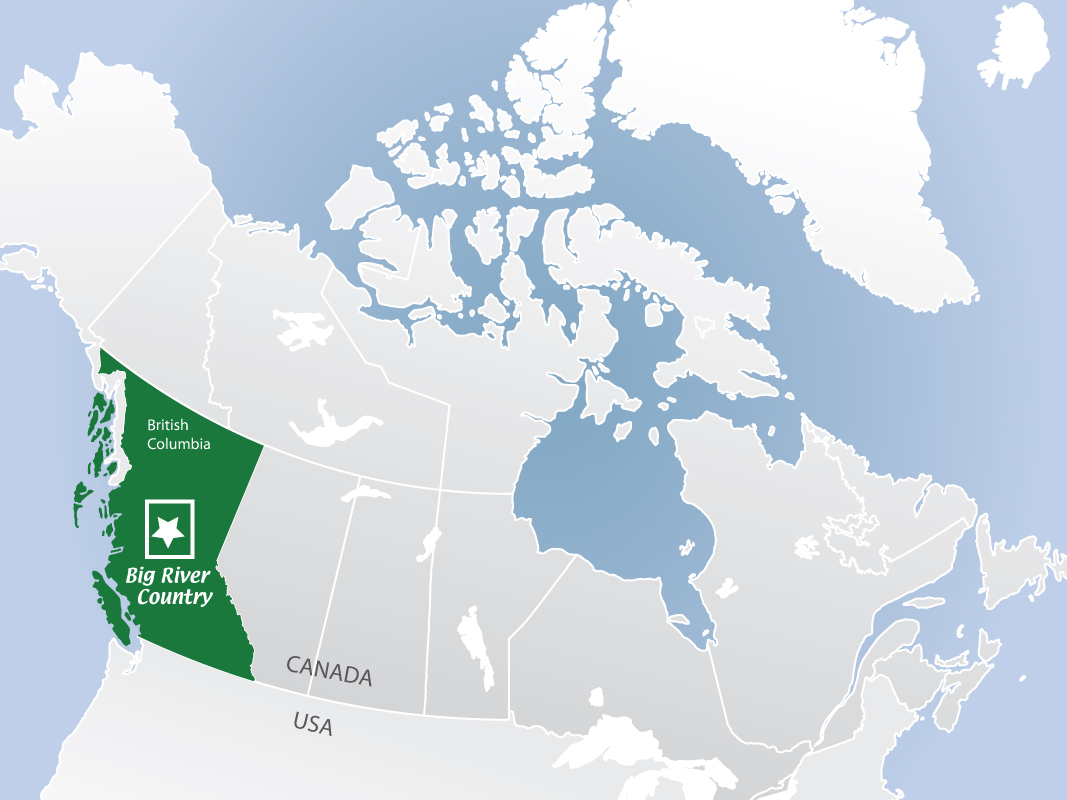 2. Northern Region
Population: 100,000 people
Language: English, Inuktitu (Eskimo people)
Climate: Treeless Tundra & Subarctic
Economic Activity: Uranium (Chemical gathering)
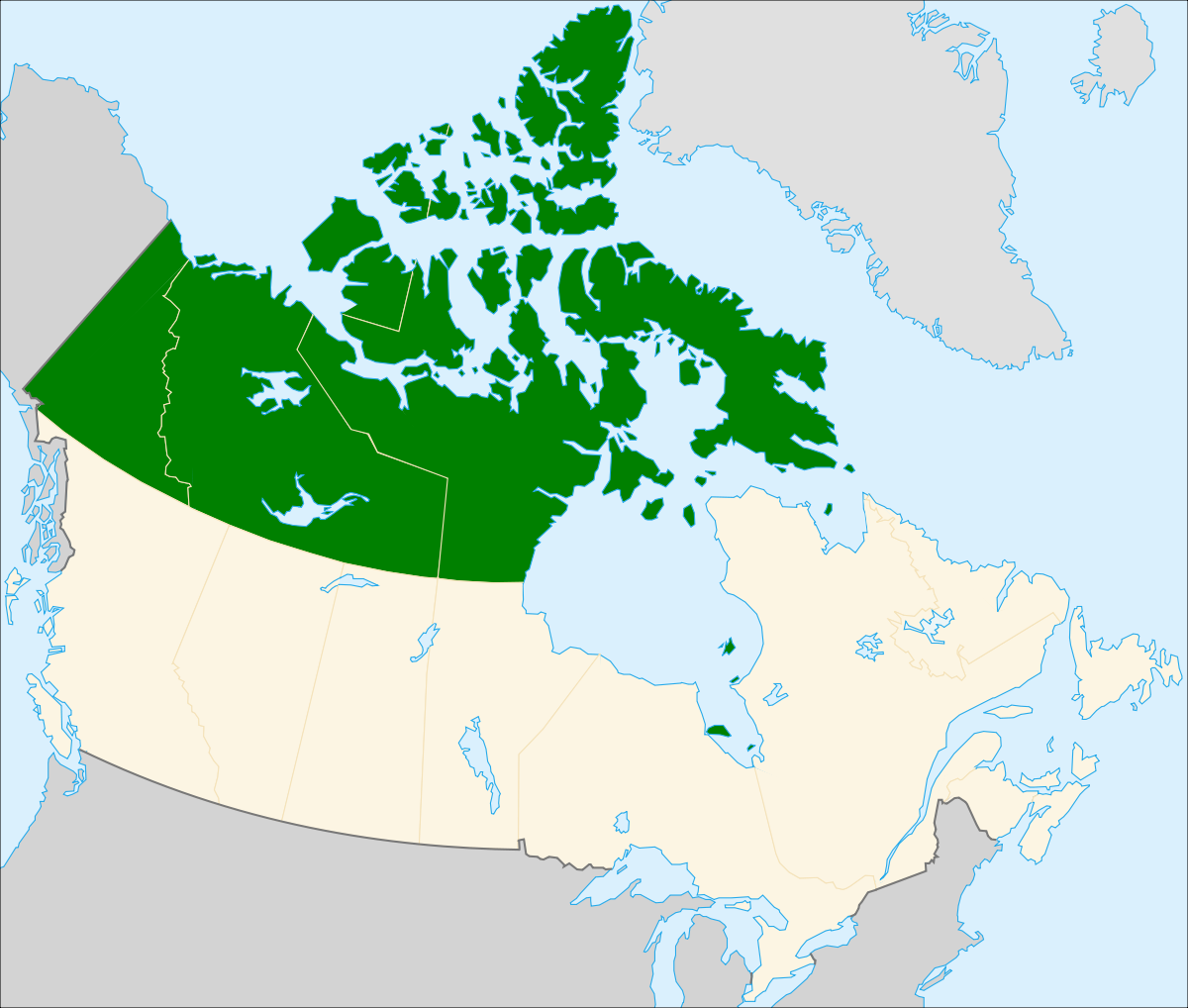 3. Prairie Region
Population: 5 million people live here
Language: English some French, German, Ukrainian.
Climate: Semiarid (South), subarctic (north)
Economic Activity: Farming
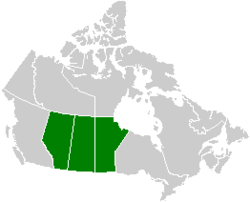 4. Atlantic Region
Population: First Settlement area in Canada with 8 Million People.
Language: Mostly English with some French
Climate: Humid Continental
Economic Activity: Fishing
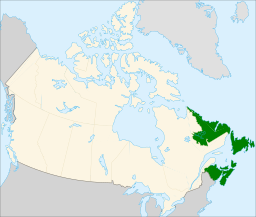 5. Core Region
Population: Most populated part of Canada with about 22 Million People.
Language: English & French
Climate: Humid Continental
Economic Activity: Factories
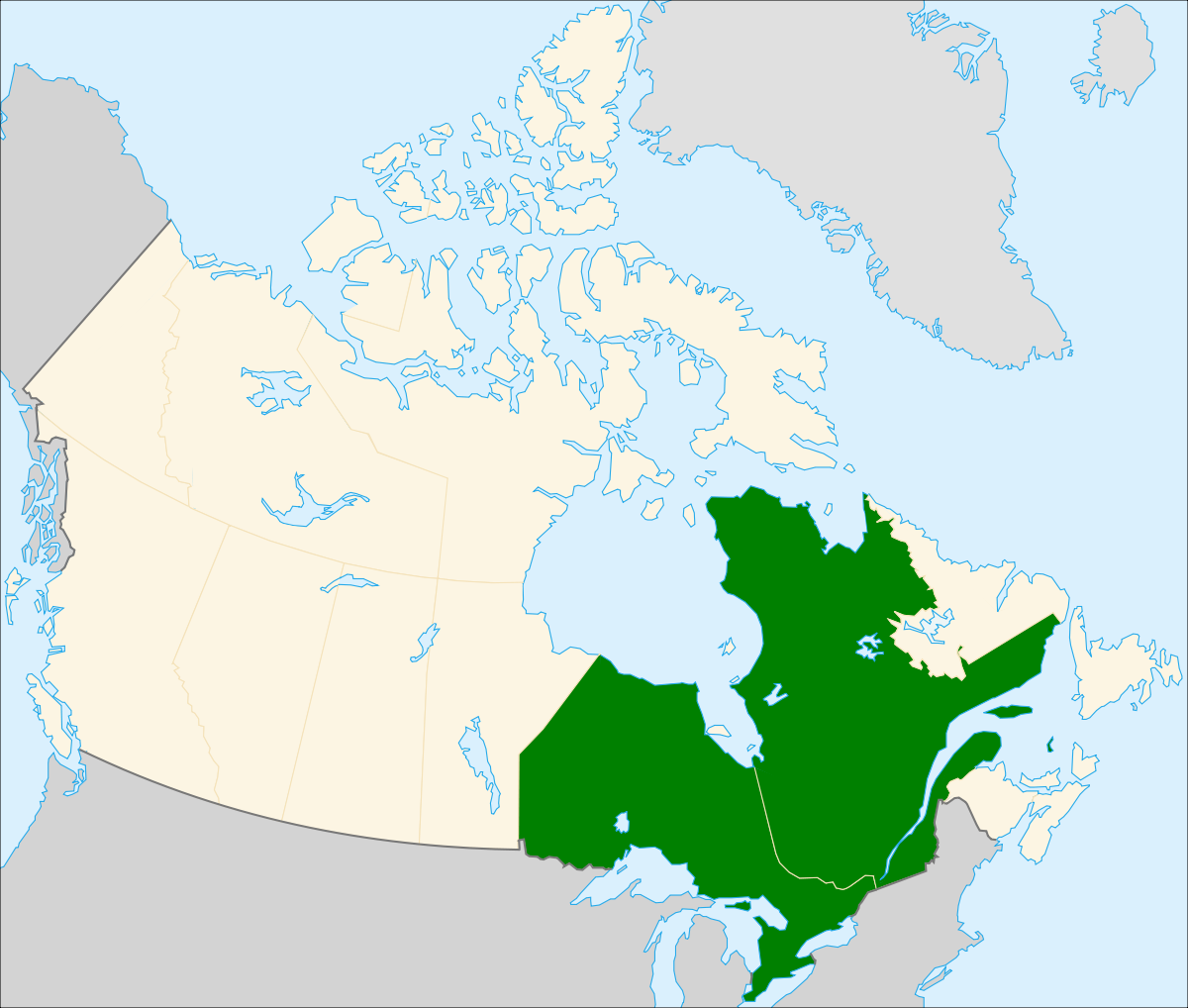